Тема 14.Факторные рынки: понятие, виды, особенности спроса и предложения
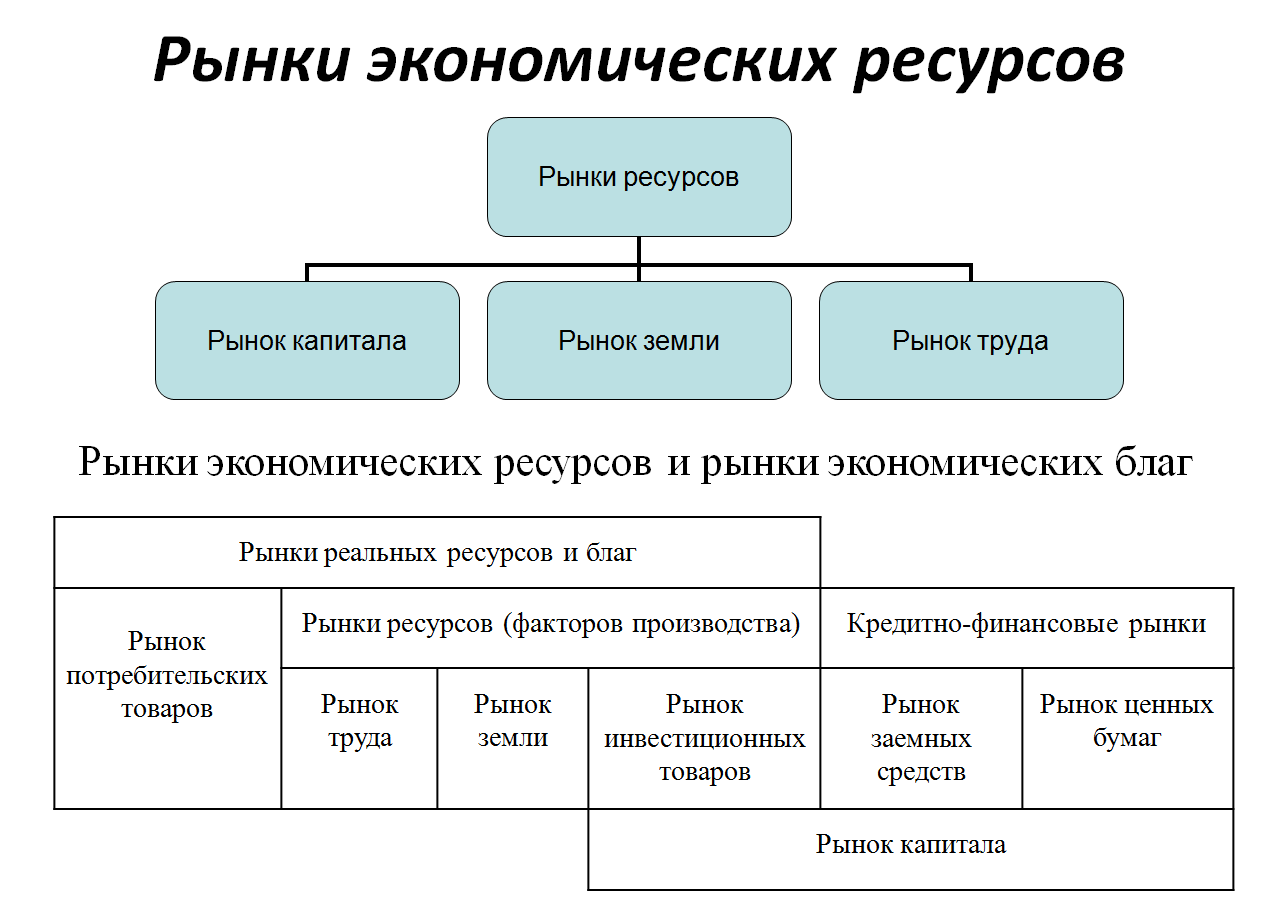 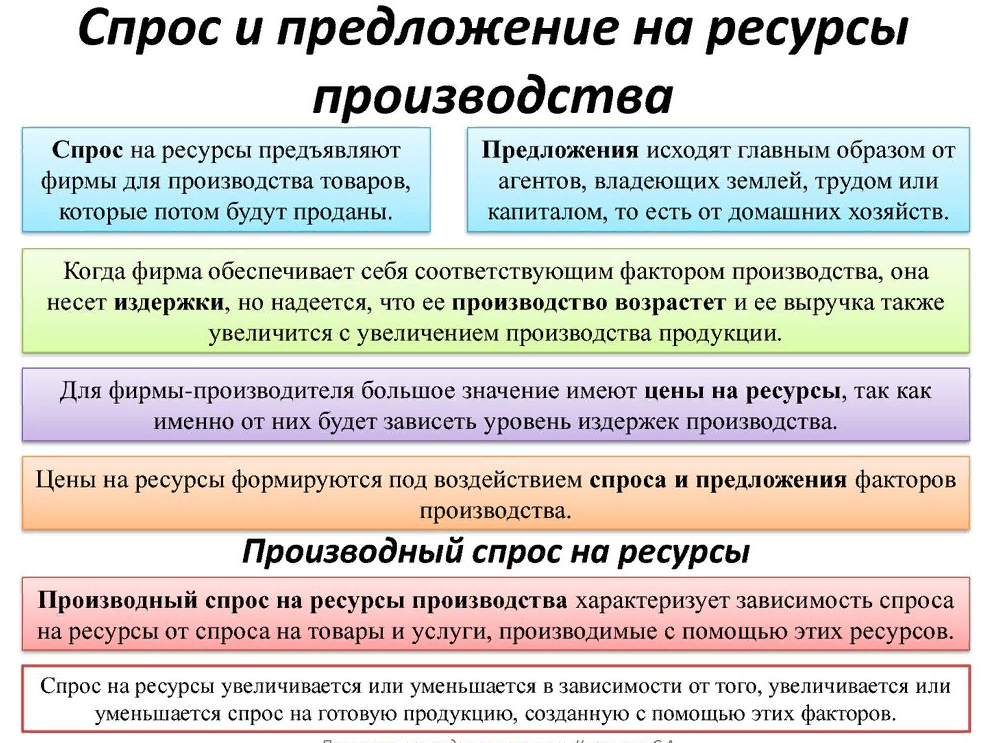 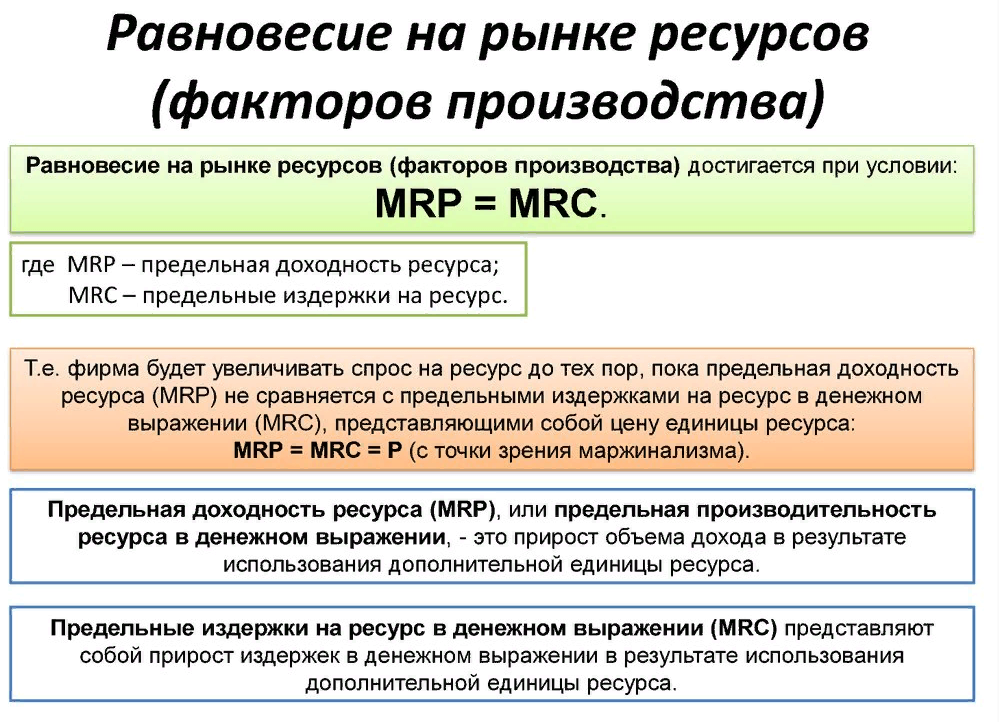 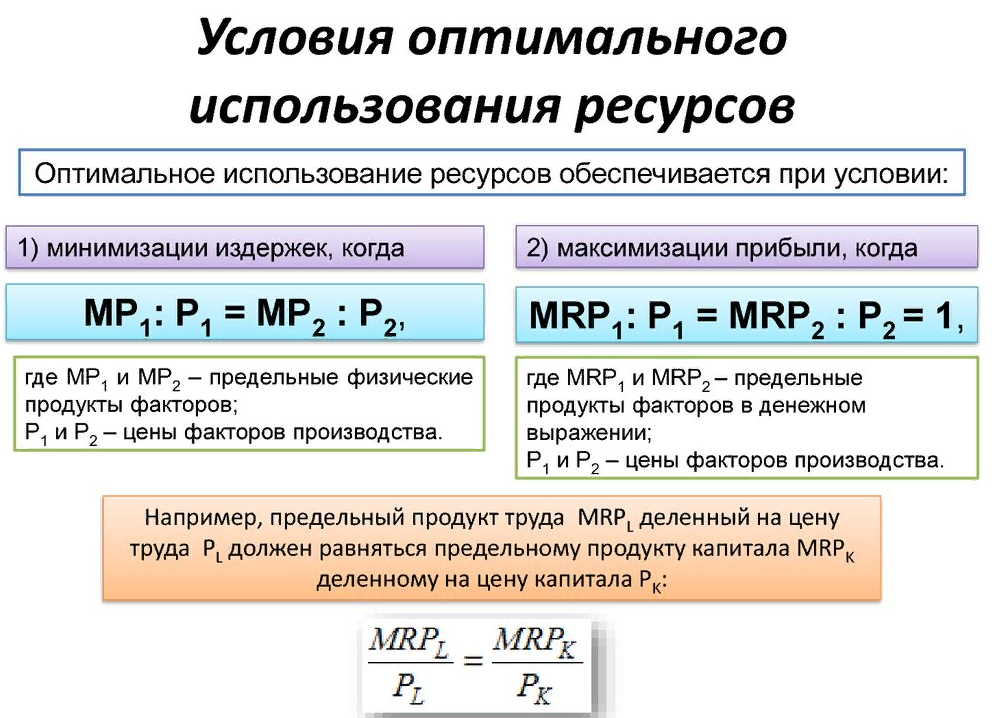 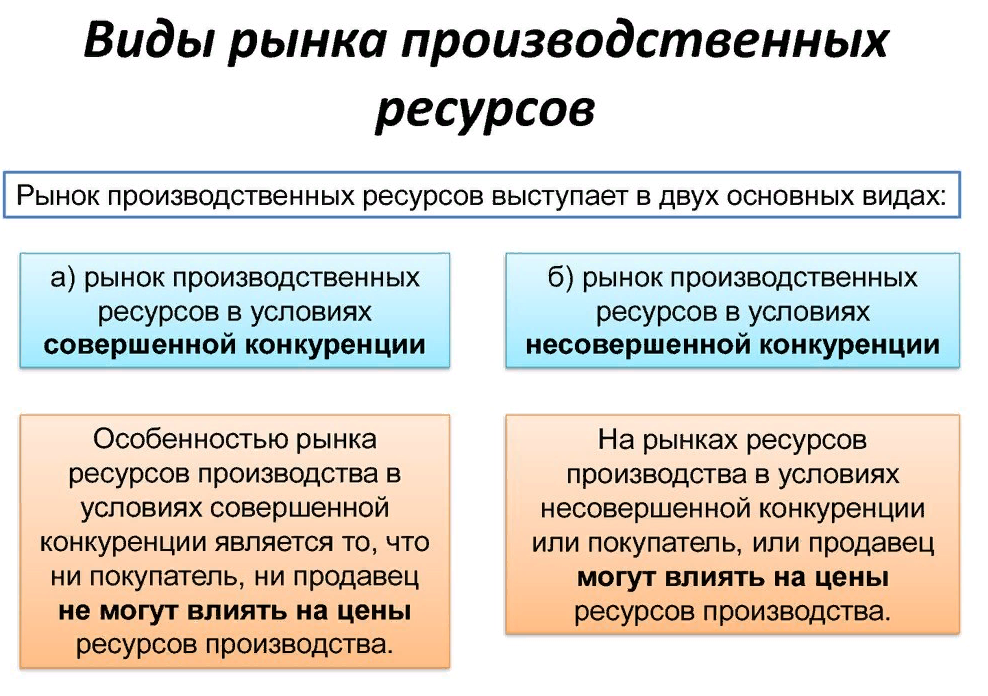 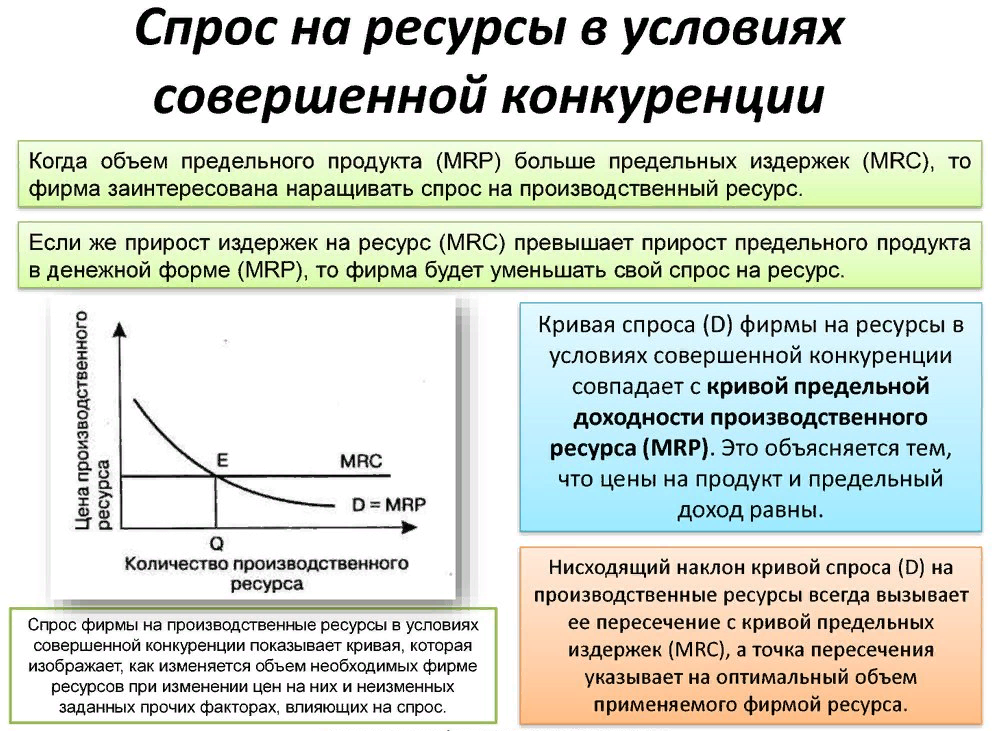 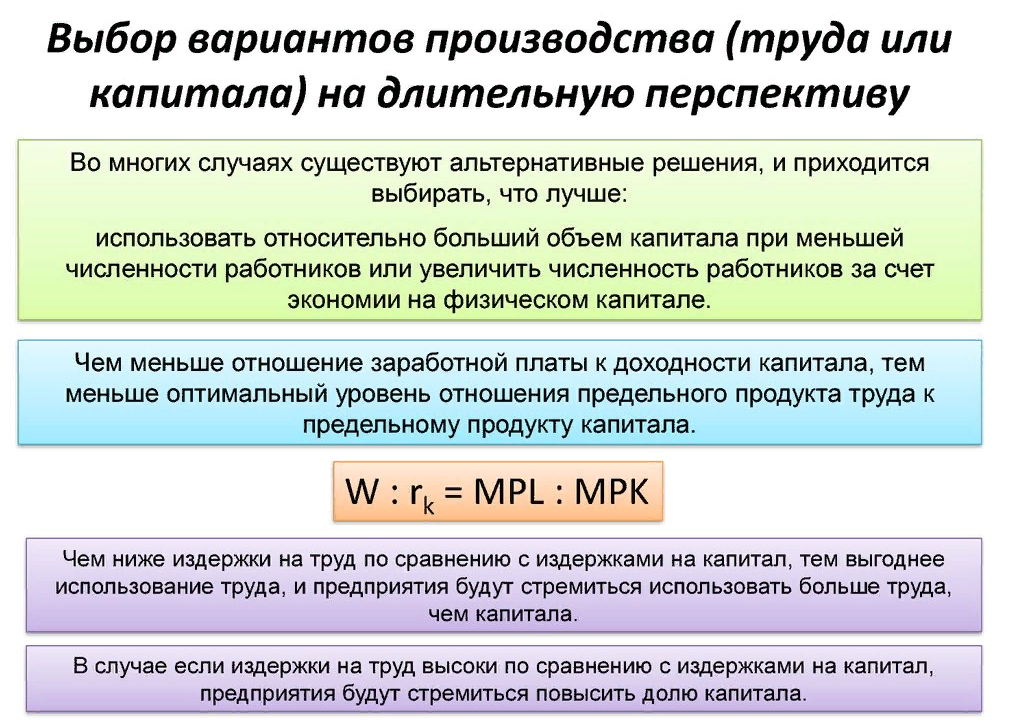 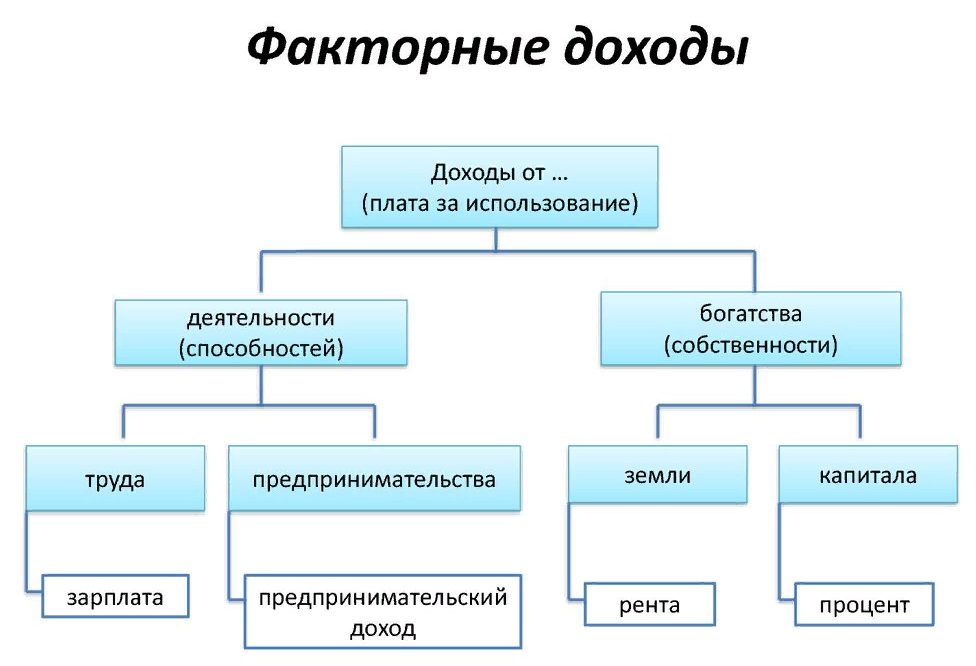 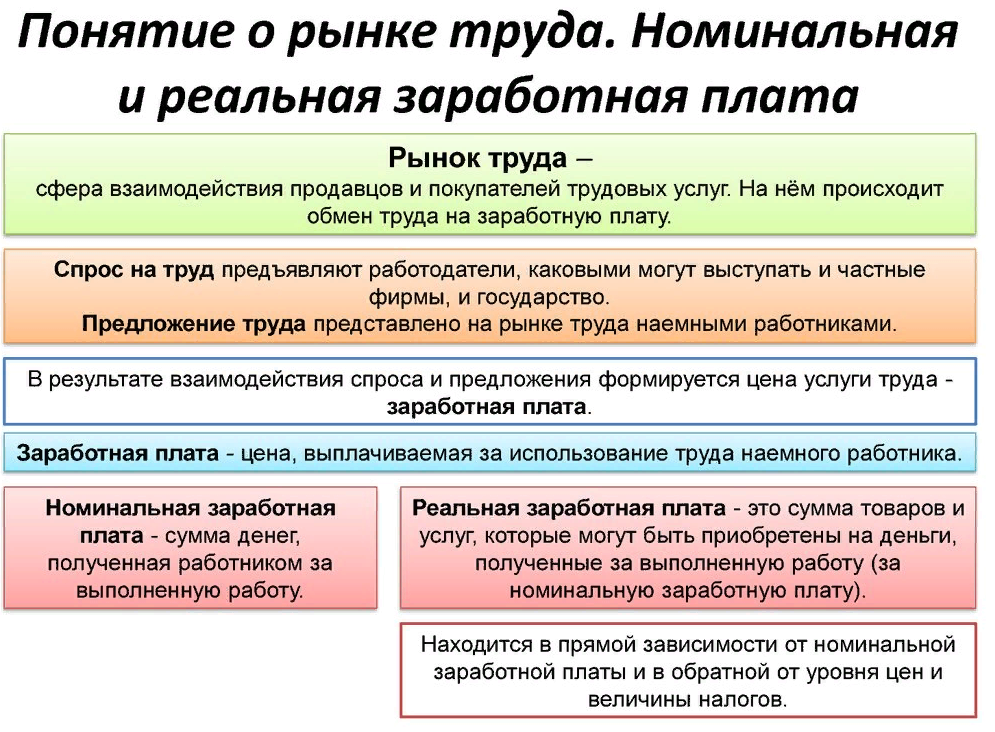 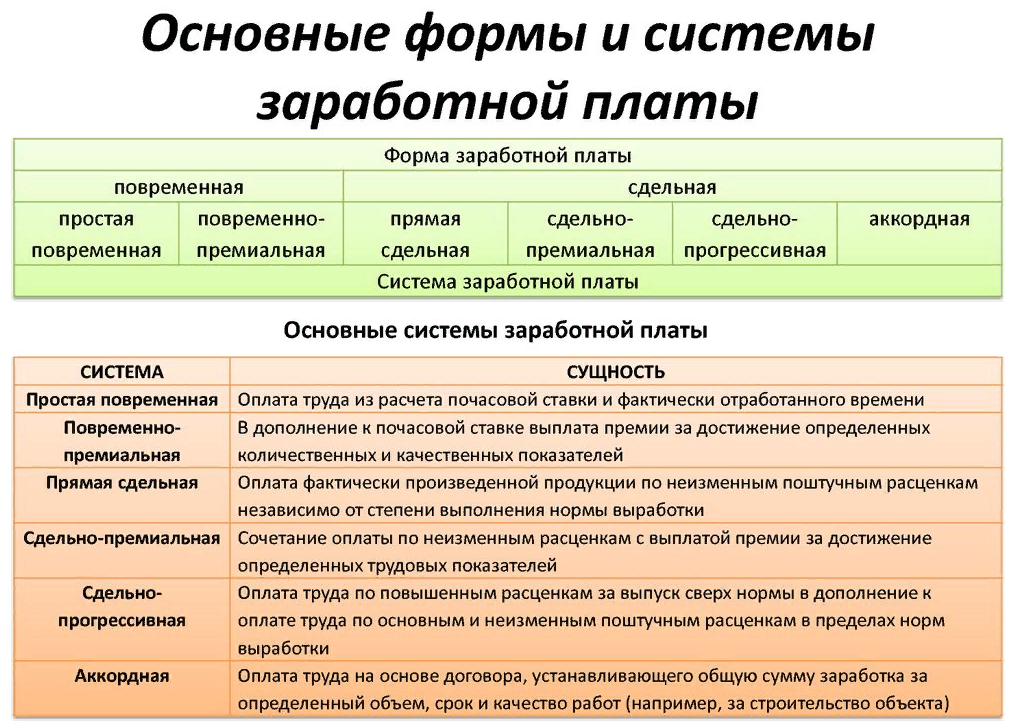 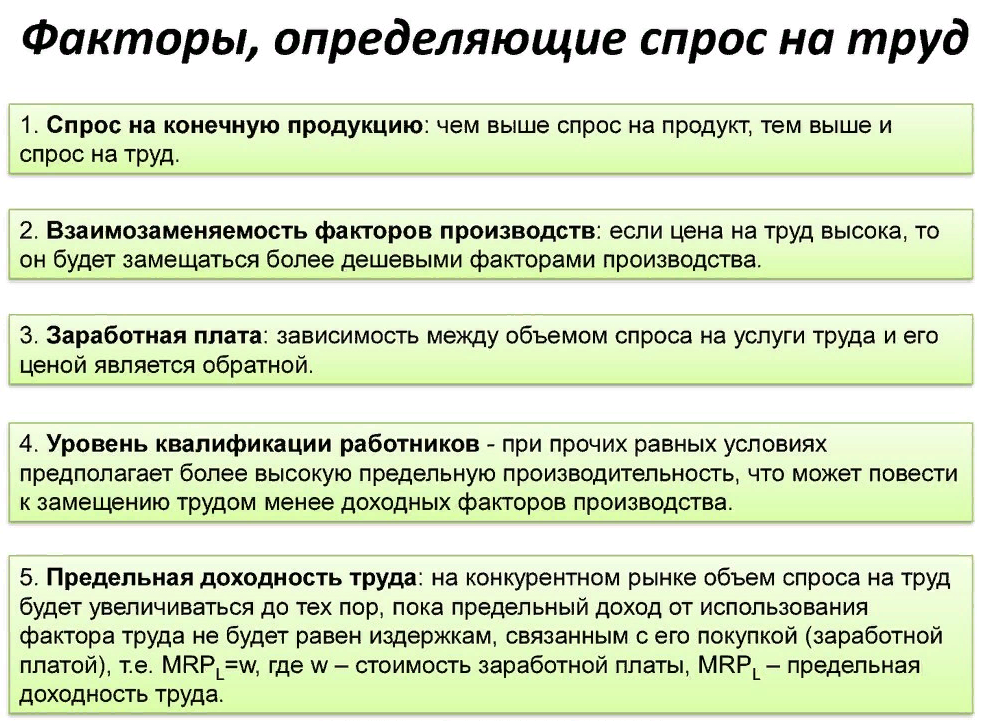 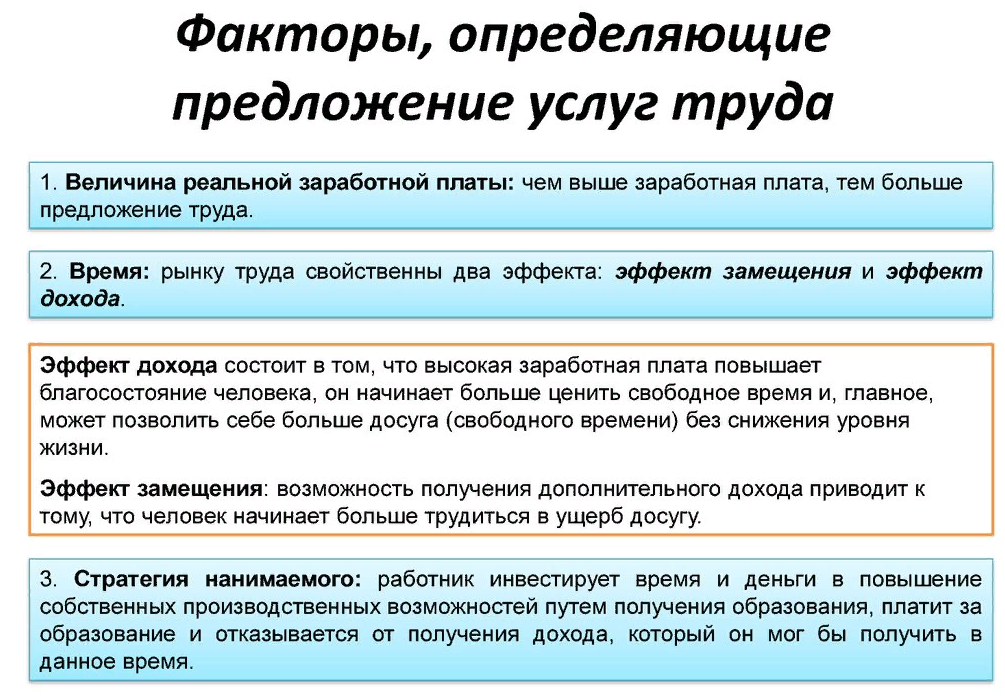 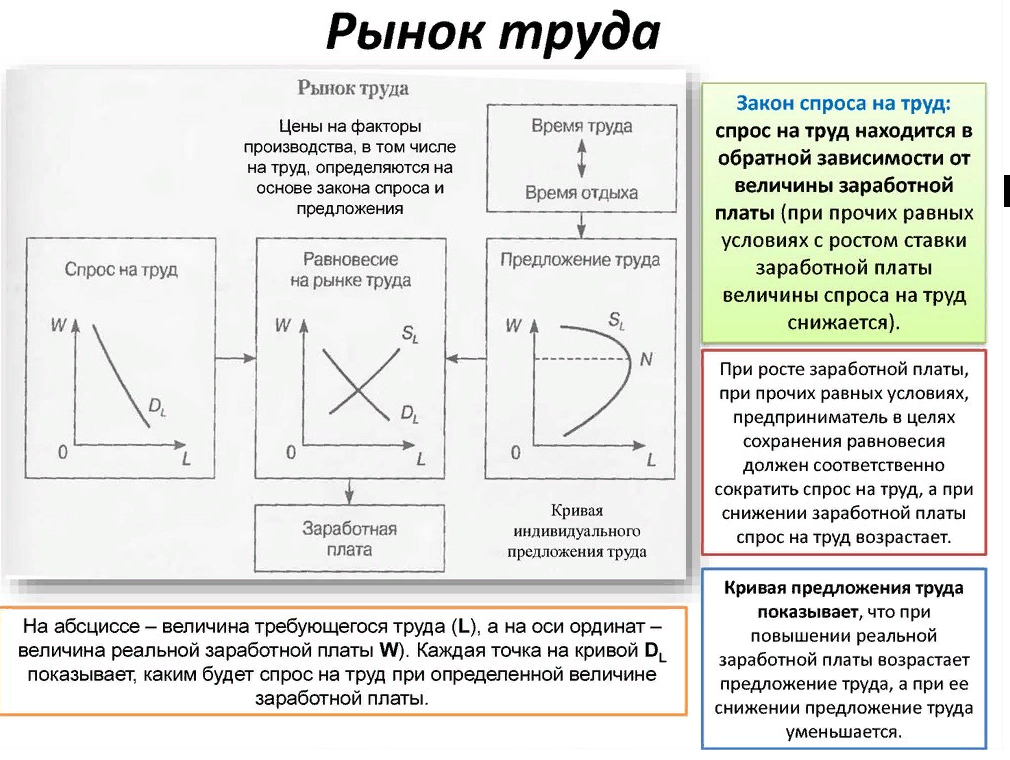 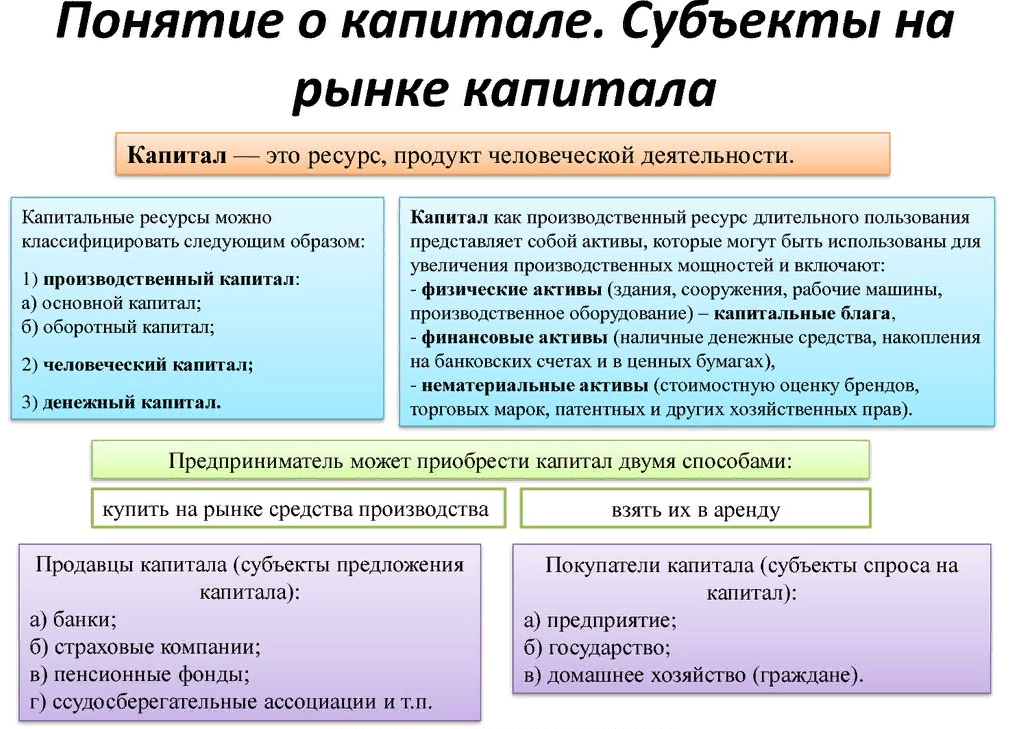 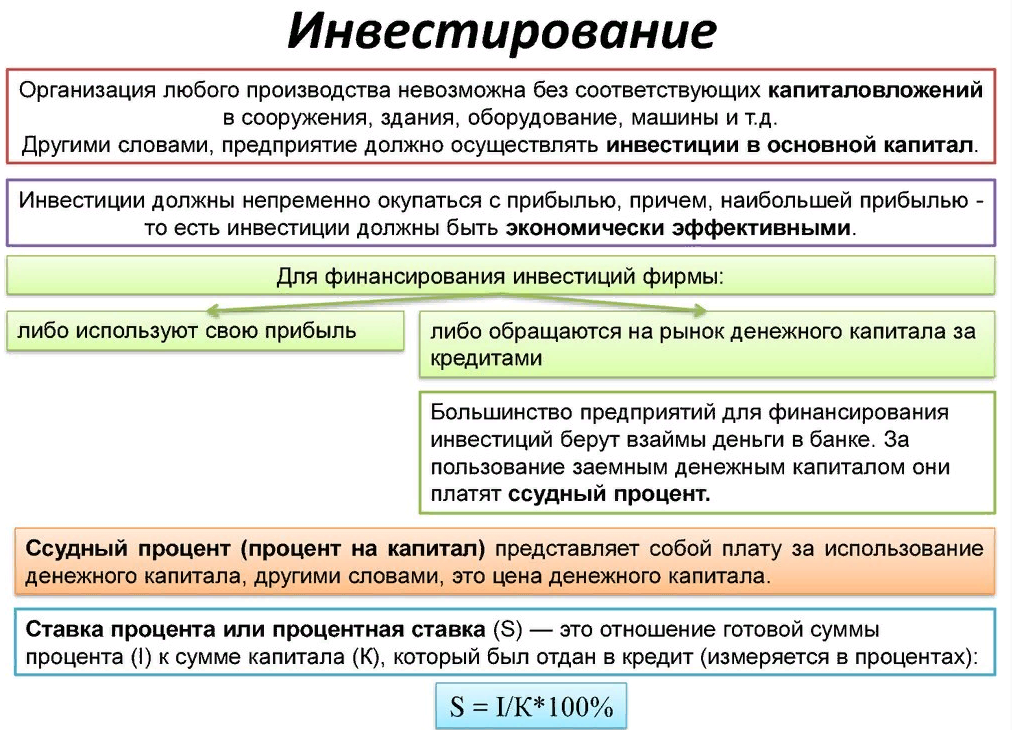 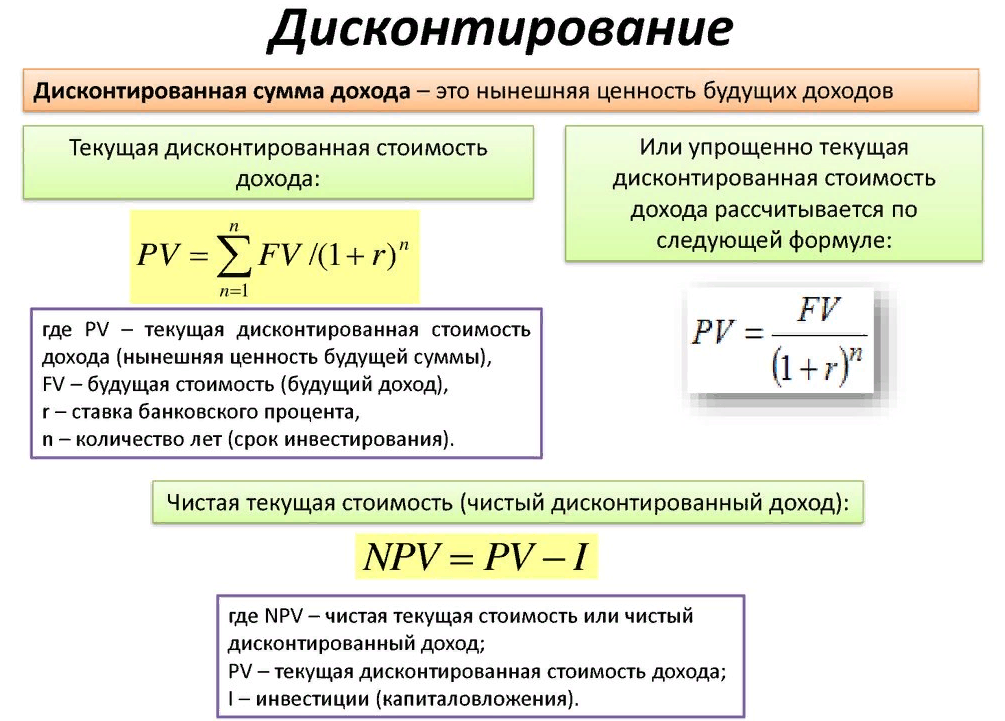 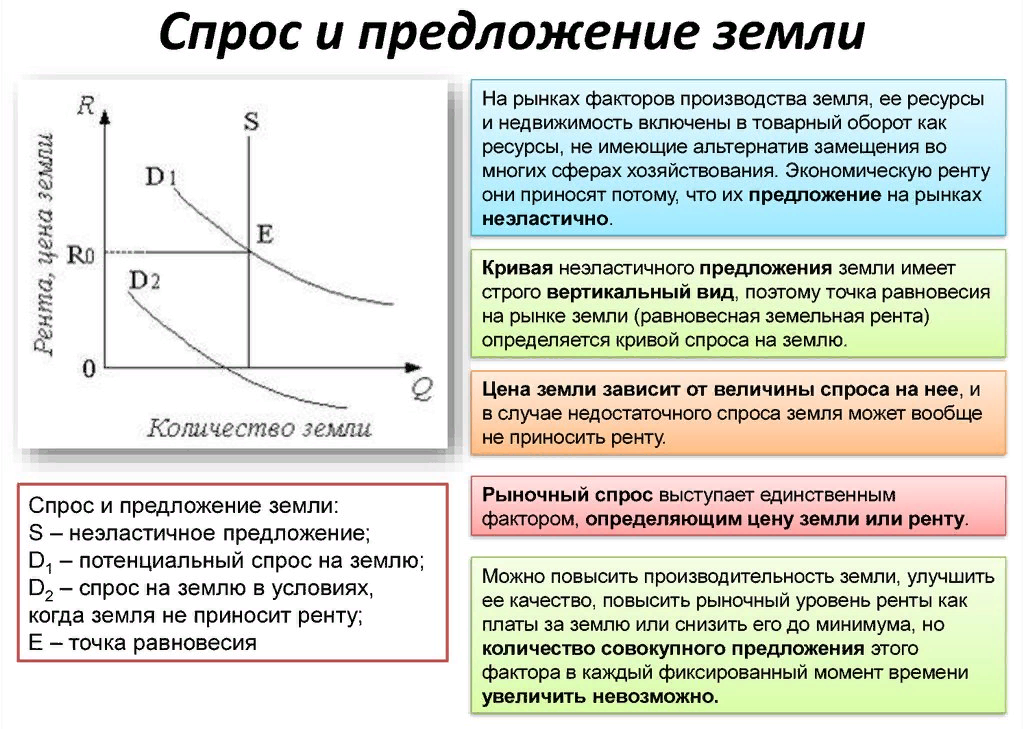 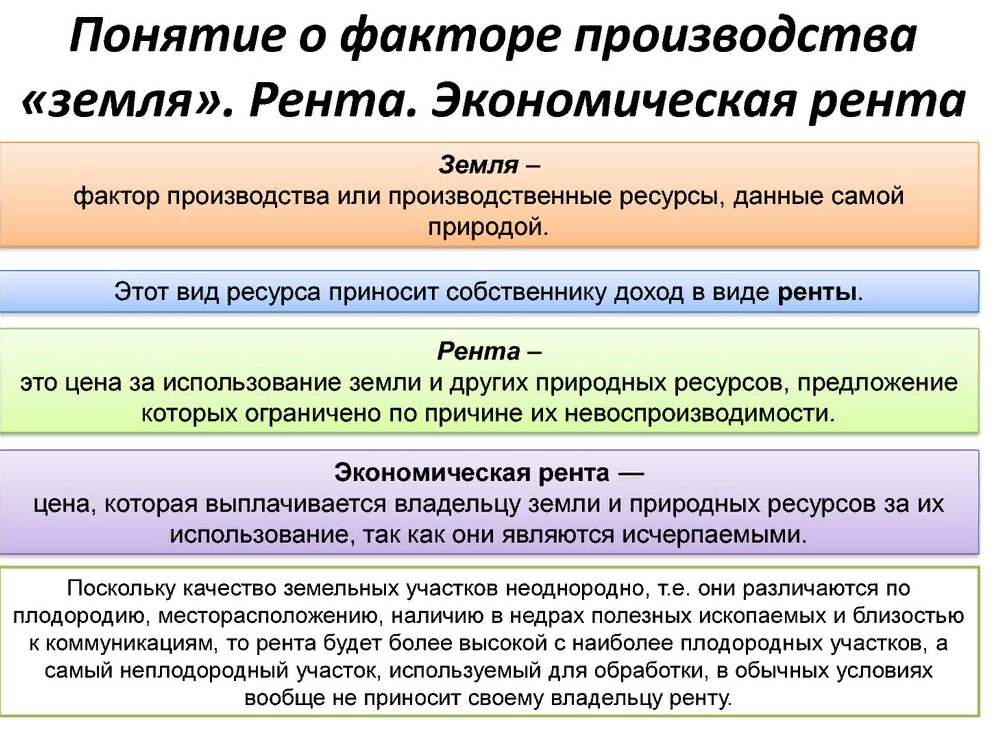 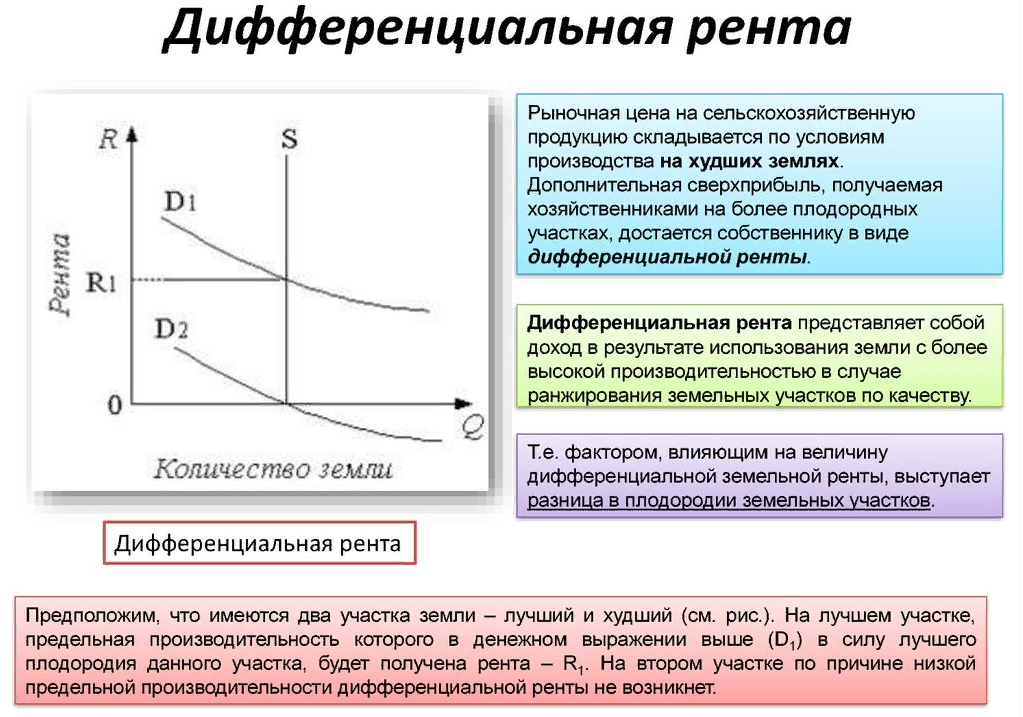 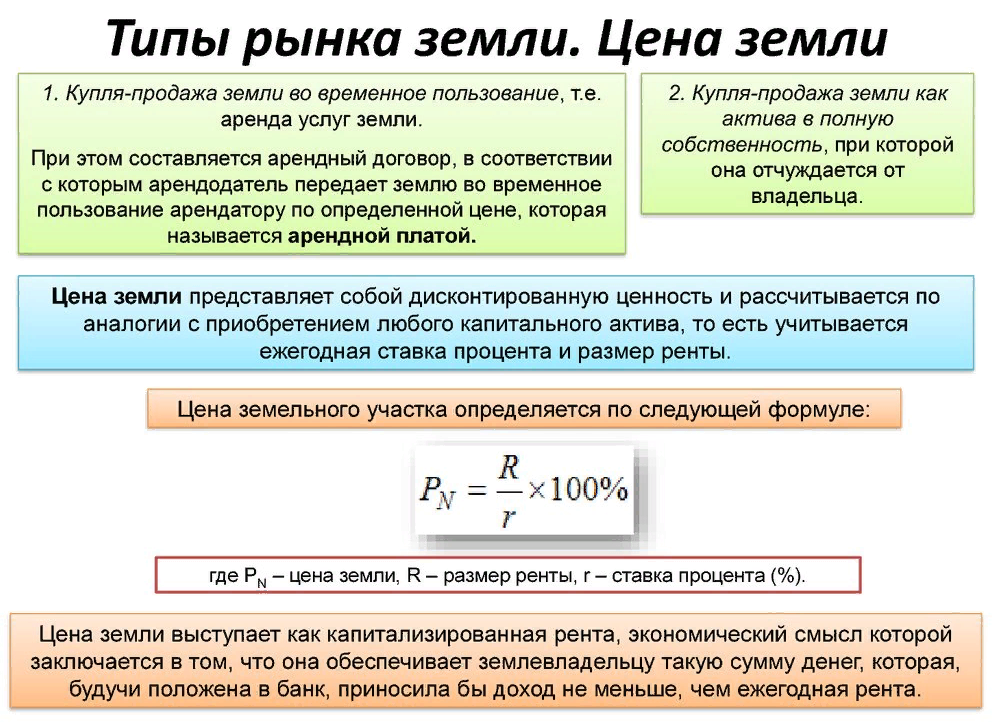